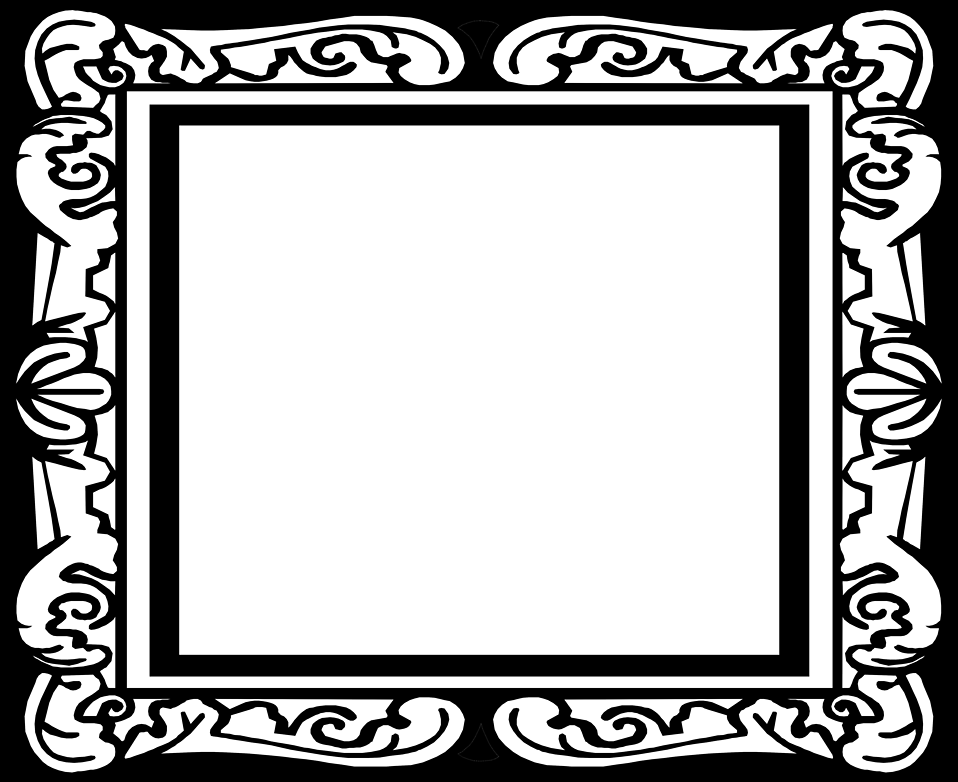 Magnets & Electromagnets: Journey of Knowledge
The Bigger Picture: 
Magnets play a huge part in our daily lives – not just sticking things on fridges. Medical uses include MRI scanners. School bells, car ignitions, door entry systems all use magnets. The Earth is a giant magnet.
Career links. Radiographers, engineers, fire safety engineers, car mechanics
In this unit pupils will: learn to draw magnetic field lines, showing strength and direction. That an electromagnet can be switched on and off and can have its strength varied, which makes it more useful than a permanent magnet.

Prior knowledge KS2 NC Pupils should be taught to: identify how sounds are made, associating some of them with something vibrating; recognise that vibrations from sounds travel through a medium to the ear; find patterns between the pitch of a sound and features of the object that produced it; find patterns between the volume of a sound and the strength of the vibrations that produced it; recognise that sounds get fainter as the distance from the sound source increases.(year 4)